Anticonvulsants drugs
Asist. Prof. Dr. Jubran K. Hassan
Department of Clinical Pharmacy
Phenytoin
2
Clinical uses
is an anticonvulsant medication used for many types of seizure disorders. like tonic-clonic (grand mal) or partial seizures and for  the acute treatment of generalized status epilepticus. As second line agent

Phenytoin is a type 1B antiarrhythmic and is also used in the treatment of trigeminal neuralgia  
Mechanism of action
By inactivation of voltage-activated sodium ion channels and reduction the ability of neurons to ﬁre at high frequencies.
Phenytoin : Kinetics parameters
3
Bioavailability (F)
0.9 - 1    considered  100%
Salt Factor  (S)
0.92 - Phenytoin Na+ (caps, IV)
1.0 - Phenytoin Acid (tabs, susp)
Protein Binding
90% , Fu=0.1
Volume of Distribution (Vd)
0.7L/Kg – Adults          1.0L/Kg - Children
Clearance (CL)
Vm= 7mg/kg/day ;  Km =4mg/L  (capacity limited)
Half life (t0.5)
8- 60 hrs ; aver. 22 hrs   (conc. dependent)
Elimination
Hepatic – capacity limited metabolism (Zero order)
  1-5% unchanged in urine
Cpss
10 -20 mg/L    or   40-80 umol/L
Time to steady state
1 – 4 weeks (longer with higher doses )
Dosing  (PO or IV only)
L.D = 15-18 mg/kg at max rate  50mg/min
M.D = 5 – 7 mg/kg /day in divided 2-3  doses
Phenytoin : Serum Conc. Related Side effects
4
10 mg/L
Usually no side effects
>15 mg/ L
Drawsiness , Fatigue
20 mg/L
Nystagmus esp. at lateral gaze
30mg /L
ataxia, slurred  speech, and/or incoordination          similar to ethanol intoxication can be observed
40 mg/L
severe confusion or lethargy, and coma are possible
50 -60 mg/L
Drug-induced seizure
Phenytoin : Monitoring problems
5
When multiple factors that decrease phenytoin plasma protein binding are present in a patient, the free fraction can be as high as 30–40% and free concentration will be much elevated; and alter expected response  from a given dose.
Phenytoin : Altered plasma protein binding
6
Unbound phenytoin serum concentrations should be measured in patients with factors known to alter phenytoin plasma protein binding.
For interpretation of plasma concentration of phenytoin is better to  correct the observed plasma concentration with low binding  to plasma concentration at normal conditions, this will make less calculation errors
Phenytoin : Altered plasma protein binding
7
in most clinical laboratories protein binding is determined at room temperature (25°C) so X will be 0.25
X will be multiply by 0.48 if there is ureamia or end stage renal failure (creatinine clearance <10–15 mL/min ) and could be = 0.1
Phenytoin : Altered plasma protein binding
8
In case of drug displace phenytoin from protein binding site is difficult to estimate extent of drug displacement since conc. Of displacing agent is unknown except  if phenytoin and valproic acid are monitored together. Especially if valproic acid serum conc.>20mg/L
Phenytoin : Altered plasma protein binding
9
Example 1 JM is an epileptic patient on phenytoin. He has serum (albumin = 2.2 g/dL) and creatinine clearance 90 mL/min). His total phenytoin concentration is 7.5 μg/mL. Assuming that any unbound concentrations performed by the clinical laboratory will be conducted at 25°C, A- Compute an estimated normalized phenytoin concentration for this patient.
Answer : use equation to correct plasma conc. of phenytoin to normal binding. 
X =0.25 at 25C0  . The patient creatinine clearance arround normal >15 ml/min . And valproic acid was not concomitantly used ; so the equation selected is
Phenytoin : Altered plasma protein binding
10
Example 1 B- Compute an estimated normalized phenytoin concentration for this patient. If creatinine clearance was 10ml/min
Answer : use equation to correct plasma conc. of phenytoin to normal binding. 
X =0.1 at 25C0  . The patient creatinine clearance <15 ml/min. And valproic acid was not concomitantly used ; so the equation selected is
Phenytoin : Altered plasma protein binding
11
Example 2 PM is an epileptic patient being treated with phenytoin and valproic acid. He has a normal albumin concentration (albumin = 4.2 g/dL) and normal renal function (creatinine clearance  = 90 mL/min). His steady-state total phenytoin and valproic acid concentrations are 7.5 μg/mL and 100 μg/mL, respectively.. A- Compute an estimated normalized phenytoin concentration for this patient.
Answer : use equation to correct plasma conc. of phenytoin to normal binding. 
 The patient creatinine clearance arround normal >15 ml/min . And valproic acid was concomitantly used ; so the equation selected is
Phenytoin : Volume of distribution
12
Volume of distribution :  if plasma protein & renal function are normal ; is estimated as 0.65L/kg for non obese patient.
While for obese patient the Vd is corrected as follow equation:
    Vd=0.7L/kg * [IBW+1.3(TBW-IBW)]

IBW is ideal body weight in kilograms
IBW(in kg) = Gf  *(50) + 2.3(Ht(inches) − 60)
Gf =gender factor  =1 for male and 0.9 for female
Again any plasma concentration  observed under altered plasma protein binding should be corrected to  concentration under normal protein binding
Phenytoin Vd is unaffected by saturable metabolism and is still determined by the physiological volume of blood (VB) and tissues (VT) as well as the unbound concentration of drug in the blood (fB) and tissues (fT):   Vd = VB+ (fB/fT)VT.
Phenytoin : Clearance
13
by hepatic metabolism (>95%).
mainly via the CYP2C9 enzyme system with a smaller amount metabolized by CYP2C19.
About 5% of a phenytoin dose is excreted in  urine as unchanged drug.
Phenytoin follows Michaelis-Menten or saturable pharmacokinetics.
This is the type of nonlinear pharmacokinetics that occurs when the number of drug molecules >> enzyme’s ability to metabolize the drug.
Here, CSS increase in a disproportionate manner after a dosage increase
To find out Clearance of phenytoin re- arrangement of Michaelis-Menten equation is required
Phenytoin : Clearance
14
Vmax = is the maximum rate of metabolism in mg/d
      Km = Km is the substrate concentration in mg/L, and where the rate of metabolism = 0.5 *Vmax 
    Css  = average steady-state phenytoin concentration.
dX/dt = the change in the amount of drug (X) over time (t), can be expressed 
as X0/dt (dose over dosing interval) or can be expressed as  (S)(F)(Dose)/T
Phenytoin : Clearance
15
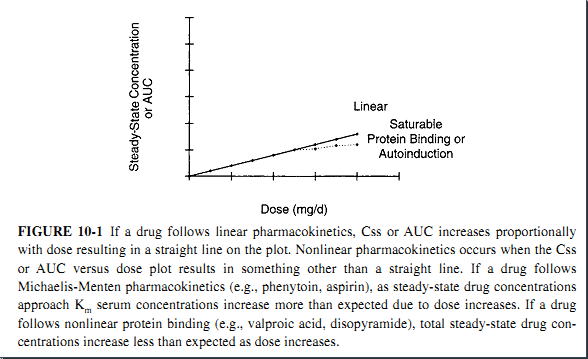 Michael-Menten
Phenytoin : Dosage form, S & F factors effects
16
Phenytoin
Parenterally
Orally
BY N.G tube
Phenytoin Na+
Phenytoin Na+
Phenytoin
-↓ absorbition of oral dosage forms
FosPhenytoin
S=0.92
P.E=0.92*
S=0.92
S=1
-Possibly due to:
-↓Gastrointestinal transit time

-binding to proteins In Enteral feeding
relatively insoluble in water
Phosphate Ester salt soluble in water
-Extended release cap
F=100%
-Tablets
Suspension
F=100%
Solvent  is propylen glycol or ethanol
Solvent  is Water
1-2 dose/day
≥2 dose/day
PH 10 - 12
Cause 
IV =NO Hypotension 
IM= Rapid absorption No pain
Changes in dosage form will provide different plasma concentration; so they need dose calculation or they are non interchangible
Cause 
IV = Hypotension IM= Preceptation & pain
-Solution:
-Stop feeding 1-2 hr before & after Phenytoin administration
F IV=100%
F IM= variable
F IV=IM=100%
Phenytoin : Impact of altered plasma protein binding on phenytoin pharmacokinetics
17
↔
↔
↑
↑
↑
↑
↑
↑
↑
↔
↑
↑
↔
↑
↓
↓
↔
↔
↔
↓
↑
↔
Phenytoin : Impact of Valproic acid on phenytoin pharmacokinetics
18
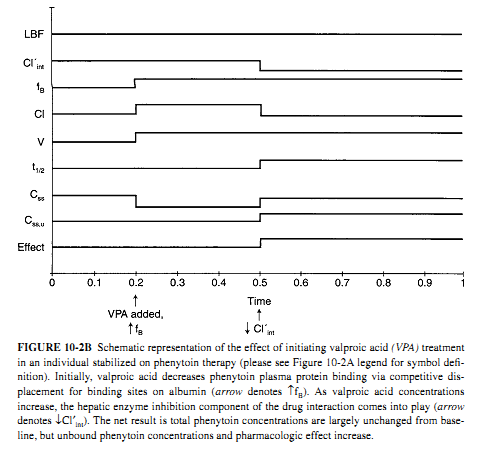 Phenytoin : Dosage determination methods
19
Pharmacokinetic method by Mechaelis -Menten equation
If the patient has normal liver & renal function , & with normal plasma protein  binding . Using  already estimated  Vmax  and Km  values
Age group
Vmax
Km
Adult
7mg/kg/day
4 mg/L
6 months–6 years
12mg/kg/day
6 mg/L
9mg/kg/day
7 –16 years
6 mg/L
Example 1 TD is a 50-year-old, 75-kg (5 ft 10 in) male with simple partial seizures who requires therapy with oral phenytoin. He has normal liver and renal function. Suggest an initial phenytoin dosage regimen designed to achieve a steady-state phenytoin concentration equal to 12 μg/mL.
Answer  Patient was non obese, using adult values of Vmax and Km
Vmax=7mg/kg/day *75 kg=525 mg/day         Km=4mg/L         
Convert 12 μg/mL to mg/L  =12mg/Liter
M.D=Vmax.css/Km+css= (525)(12)/(4+12)=6300/16=393.75 mg/day of phenytoin
Select dosage form & salt   = Use phenytoin cap contains Na salt S=0.92,F=1
So dose of capsule /day == 393.75/(1)(0.92) = 428mg/day ≈ 400mg/day
Phenytoin : Dosage determination methods
20
Pharmacokinetic method by Mechaelis -Menten equation
Example 2 UO is a 10-year-old, 40-kg male with simple partial seizures who requires therapy with intravenous fosphenytoin. He has normal liver and renal function. Suggest an initial phenytoin dosage regimen designed to achieve a steady-state phenytoin concentration equal to 12 μg/mL.
Answer  Patient was non obese, using adult values of Vmax and Km 
Vmax=9mg/kg/day *40 kg= 360 mg/day         Km=6mg/L         
Convert 12 μg/mL to mg/L  =12mg/Liter
Vd=0.65≈0.7L/kg =0.7*40 = 28 Liters
LD= Vd* Css desired  == 28*12=336mg of phenytoin  =336/(0.92)(1)=365mg≈ 350mg/day of fosphenytoin could be given in rate 150 mg/min
M.D=Vmax.css/Km+css= (360)(12)/6+12=4320/18=240 mg/day of phenytoin
Select dosage form & salt   = Use fosphenytoin inj. S=0.92,F=1
So dose /day == 240/(1)(0.92) = 261mg/day ≈ 250mg/day 
Fospheytoin could be given as 125 mg bid to the patient
Re check required after 7 -14 day after achieve css
Phenytoin : Dosage determination methods
21
Literature-Based Recommended Dosing
many clinicians believe that the use of standard phenytoin doses for various situations are warranted. That due to great variability in phenytoin pharmacokinetics.
Target plasma conc. 10–15 μg/mL. 
Suggested phenytoin maintenance doses are 4–6 mg/kg/d for adults 
for children (6 months–16 years old) dose is  5–10 mg/kg/d . 
Phenytoin loading doses are 15–20 mg/kg.
For obese individuals (>30% over ideal body weight), adjusted body weight (ABW) should be used to compute loading doses
Example 1 TD is a 50-year-old, 75-kg (5 ft 10 in) male with simple partial seizures who requires therapy with oral phenytoin. He has normal liver and renal function. Suggest an initial phenytoin dosage regimen designed to achieve a steady-state phenytoin concentration equal to 12 μg/mL.
Answer  Patient was non obese, initial dosage rate  4–6 mg/kg/d. Using a rate of 5 mg/kg/d,
5 * 75 kg=375 mg/day of phenytoin        
Select dosage form & salt   = Use phenytoin cap contains Na salt S=0.92,F=1
So dose of capsule /day == 375/(1)(0.92) = 408mg/day ≈ 400mg/day
Phenytoin : Dosage determination methods
22
Literature-Based Recommended Dosing
Example 2 UO is a 10-year-old, 40-kg male with simple partial seizures who requires therapy with intravenous fosphenytoin. He has normal liver and renal function. Suggest an initial phenytoin dosage regimen designed to achieve a steady-state phenytoin concentration equal to 12 μg/mL.
Answer  Patient was non obese, The suggested initial dosage rate for fosphenytoin injection in an adolescent patient is
5–10 mg/kg/d PE. Using a rate of 6 mg/kg/d,
6*40= 240 mg/day                 
Convert 12 μg/mL to mg/L  =12mg/Liter
Vd=0.65≈0.7L/kg =0.7*40 = 28 Liters
So dose /day == 240/(1)(0.92) = 261mg/day ≈ 250mg/day 
Fospheytoin could be given as 125 mg bid to the patient
Re check required after 7 -14 day after achieve css
Phenytoin : Dosage Alteration methods
23
Single Total Phenytoin Steady-State Serum Concentration Methods
Empiric dosing method
Based on the knowledge of population Michaelis-Menten pharmacokinetic parameters, itis possible to suggest empiric dosage increases for phenytoin when one steady-state serum concentration is available using following table
Phenytoin conc. mg/L
Suggested Dosage increase
<7
100 mg/day or more
7 -12
50 -100 mg/day
30 -50 mg/day
>12
Example 1 TD is a 50-year-old, 75-kg (5 ft 10 in) male with simple partial seizures who requires therapy with oral phenytoin. He has normal liver and renal function. he used 400mg/day capsule for 1 month and on visit measured steady-state phenytoin total concentration equals 6.2 μg/mL . Suggest an initial phenytoin dosage regimen designed to achieve a steady-state phenytoin concentration within the therapeutic range.
Answer plasma equals to 6.2 μg/mL ;according to the table the dose should be increase by at least 100mg/day to be 500 mg /day
Patient should be reassessed after 7-14 days
Phenytoin : Dosage Alteration methods
24
Single Total Phenytoin Steady-State Serum Concentration Methods
Pseudo linear pharmacokinetic method
simple, easy way to approximate new total serum concentrations  of phenytoin
temporarily assume linear pharmacokinetics
then add 15–33% for a dosage increase or subtract 15–33% for a dosage decrease to account for Michaelis-Menten pharmacokinetics: Cssnew = (Dnew / Dold).Css old
The pseudolinear pharmacokinetics method should never be used to compute a new dose based on measured and desired phenytoin concentrations.
Answer  example 1 since plasma equals to 6.2 μg/mL<10 μg/mL ; add 15–33% for a dosage (use 25% of old dose) the new dose will be  100+400 =500mg/day 
the resulting total steady-state phenytoin serum concentration would equal:                    Cssnew = (Dnew / Dold)Cssold = (500 mg/d / 400 mg/d)6.2 μg/mL =7.8  μg/mL. if it is linear.
Because of Michaelis-Menten pharmacokinetics, the serum concentration
would be expected to increase 15%, or 1.15 times, to 33%, or 1.33 times
1.15*7.8=9 μg/mL      1.33*7.8= 10.4 μg/mL
So increment of dose by 100mg/day will expected to produce conc range 9-10.4 μg/mL
Patient should be reassessed after 7-14 days
Phenytoin : Dosage Alteration methods
25
Single Total Phenytoin Steady-State Serum Concentration Methods
GRAVES-CLOYD METHOD
Is to compute the patient’s own phenytoin clearance rate
Dnew = (Dold / Cssold) ⋅ Cssnew0.199 ⋅ Cssold0.804
Answer  example 1 since plasma equals to 6.2 μg/mL ; desired conc is10 μg/mL 
Phenytoin sodium 400 mg equals 368 mg of phenytoin (400 mg  ⋅ 0.92 = 368 mg)
= (368 mg/d / 6.2 mg/L) (10 mg/L)0.199⋅ (6.2 mg/L)0.804
= 407 mg/d of phenytoin   = 407 mg/d /0.92=442mg/day phenytoin sodium
rounded to 450 mg/d, or 400 mg/d on even days alternating with 500 mg/d on odd days.
Phenytoin : Dosage Alteration methods
26
Single Total Phenytoin Steady-State Serum Concentration Methods
VOZEH-SHEINER OR ORBIT GRAPH METHOD
A graphical method that employs population Michaelis-Menten information using Bayes’theorem can also be used to adjust phenytoin doses using a single steady-state total concentration.
Example  S.B is 37 years old ,70 kg man with seizure that only partially controlled by using 300mg /day of phenytoin capsules. His plasma concentration found  8 mg/Liter . Calculate maintenance dose to achieve css of 15 mg/liter. using orbit graph method
Answer   
 conc.  (X= 8mg/liter)     (s)(F)(dose)/T  )(0.92)(1) (300mg/day)=276m g/day
==276 mg/ day of phenytoin   =276/70kg= 3.94mg/kg/ day
Rate of administration (Y= 3.94mg/kg/ day)
Determine these data on x, y axis
Then plot a line (A) pass through these data to inter most of orbit (closer to the  center as possible 
Specify B point by making B= 15 mg/ liter on X axis application
Draw line B  that intercept with y axis and Line A at the inter most of orbit
Point of intersection of line A&B will be the point from drop aline on X-axis to find out Km value , & on Y axis to find vmax value
Phenytoin : Dosage Alteration methods
27
Vmax
(mg/kg/day)
Rate of administration  (mg/kg/day)
12
10
8
.
.5
.75
.9
.95
.975
Vm =6.4mg/kg/day
6
New Dose rate =4.85 mg/kg/day
4
X
Km =5mg/Liter
B
2
A
X
X
24
20
16
12
8
4
0
4
8
12
16
Css  (ug/ml)
Km  (ug/ml)
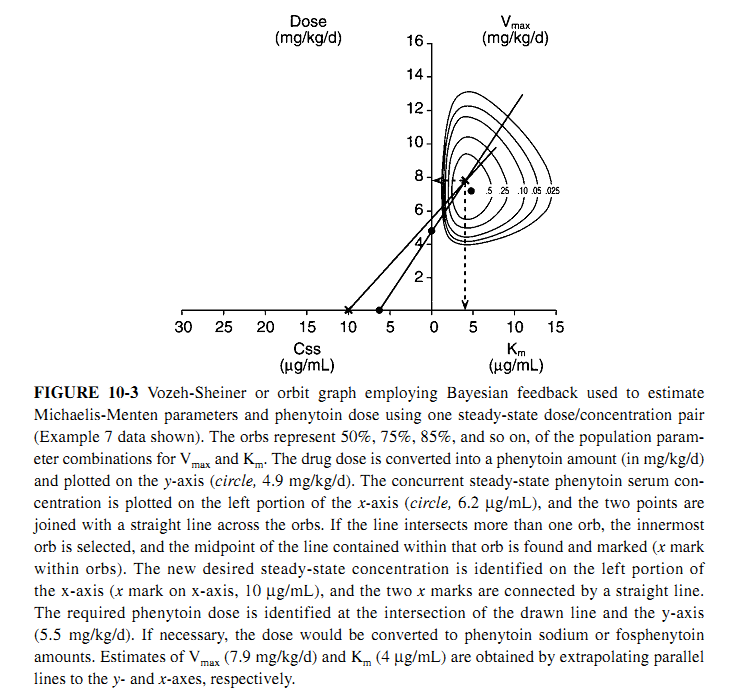 Phenytoin : Dosage Alteration methods
28
Single Total Phenytoin Steady-State Serum Concentration Methods
VOZEH-SHEINER OR ORBIT GRAPH METHOD
Answer   
By application in Michaelis Menten Equation we found
 (0.92)(1)(dose/T) =6.4*70kg*15mg/(5 +15) =365mg/day of phenytoin Na
Another method   
Also from interception of line B with y axis; the value of interception point  represents Dosing rate =4.8mg/kg/day  of phenytoin =
 (0.92)(1)(dose/T) = 4.8*70=365 mg/day phenytoin sodium
Phenytoin : Dosage Alteration methods
29
Two or More Phenytoin Steady-State Serum Concentrations
     at Two or More Dosage Levels Methods
EMPIRIC DOSING METHOD
Using (Table 10-4).or table in slide 23 to estimate new dosage regimen after estimation of plasma conc.  attained from 2 dosage
Example 1 GF is a 35-year-old, 55-kg female with tonic-clonic seizures who requires therapy with oral phenytoin. She has normal liver and renal function. The patient was prescribed 300 mg/d of extended phenytoin sodium capsules for 1 month, and the steady-state phenytoin total concentration equals 10.7 μg/mL. At that time, the dose was increased to 350 mg/d of extended phenytoin sodium capsules for an additional month, and the resulting steady state concentration was 15.8 mg/mL. The patient is assessed to be compliant with her dosage regimen. Suggest a new phenytoin dosage regimen increase designed to achieve a steady-state phenytoin concentration within the upper end of the therapeutic range.
Answer The next logical dose to prescribe is phenytoin sodium 400 mg/d (Table 10-4).
A steady-state trough total phenytoin serum concentration should be measured after steady state is attained in 7–14 days. Phenytoin serum concentrations should also be measured if the patient experiences an exacerbation of their epilepsy, or if the patient develops potential signs or symptoms of phenytoin toxicity.
Phenytoin : Dosage Alteration methods
30
Two or More Phenytoin Steady-State Serum Concentrations
     at Two or More Dosage Levels Methods
MULLEN METHOD
This dosage approach uses the same dose/concentration plot as that described for the Vozeh-Sheiner or orbit graph method, but the population orbs denoting the Bayesian distribution of Vmax and Km parameters are omitted.
Example 3 TD is a 50-year-old, 75-kg (5 ft 10 in) male with simple partial seizures who requires therapy with oral phenytoin. He has normal liver and renal function. The patient was prescribed 400 mg/d of extended phenytoin sodium capsules for 1 month, and the steady-state phenytoin total concentration equals 6.2  μg/mL. The dosage was increased to 500 mg/d of extended phenytoin sodium capsules for another month, the steady state phenytoin total concentration equals 22.0 μg/mL, and the patient has some lateral-gaze nystagmus. The patient is assessed to be compliant with his dosage regimen.
Suggest a new phenytoin dosage regimen designed to achieve a steady-state phenytoin
concentration within the therapeutic range.
Using the graph, the serum concentration/dose information is plotted. 
Convert all dosing rate to dose rate per kg and assign the point of conc. on X axis And Dosing rate on Y axis
Draw line between each dose rate and it related
Phenytoin : Dosage Alteration methods
31
MULLEN METHOD
Each line drawn should pass to the sector of Km value
Point of intersection of these line represents the point of determination of Km (by drop line on X-axis     and used to determine Vmax by plot line to y axis
Then data  of Km & vmax could be used to calculate the dosage of new desired conc.
Or plotting a line(line C ) from point of desired plasma conc. On x-axis to the point of determination , the point of intercept will represent new dosage rate
Answer 
Convert dosing rate to dose per kg     (s)(F)(dose/T) /weight
(0.92)(1)(400mg/day)/75= 4.9mg/kg/day  produce conc. 6.2 mg/L
(0.92)(1)(500mg/day)/75= 6.1mg/kg/day  produce conc. 22 mg/L
According to the graph, a dose of 5.5 mg/kg/d of phenytoin is required to achieve a steady-state concentration equal to 11.5  μg/mL. This equals an extended phenytoin sodium capsule dose of 450 mg/d,
administered by alternating 400 mg/d on even days and 500 mg/d on odd days:
(5.5 mg/kg/d  ⋅ 75 kg) / 0.92 = 448 mg/d, rounded to 450 mg/d. Vmax = 6.8 mg/kg/d and Km = 2.2 μg/mL for this patient.
Phenytoin : Dosage Alteration methods
32
Vmax
(mg/kg/day)
Rate of administration  (mg/kg/day)
12
10
8
Vm =6.8mg/kg/day
New Dose rate =5.5 mg/kg/day
X
6
X
4
Km =2.2mg/Liter
B
2
C
A
X
X
X
24
20
16
12
8
4
0
4
8
12
16
Css  (ug/ml)
Km  (ug/ml)
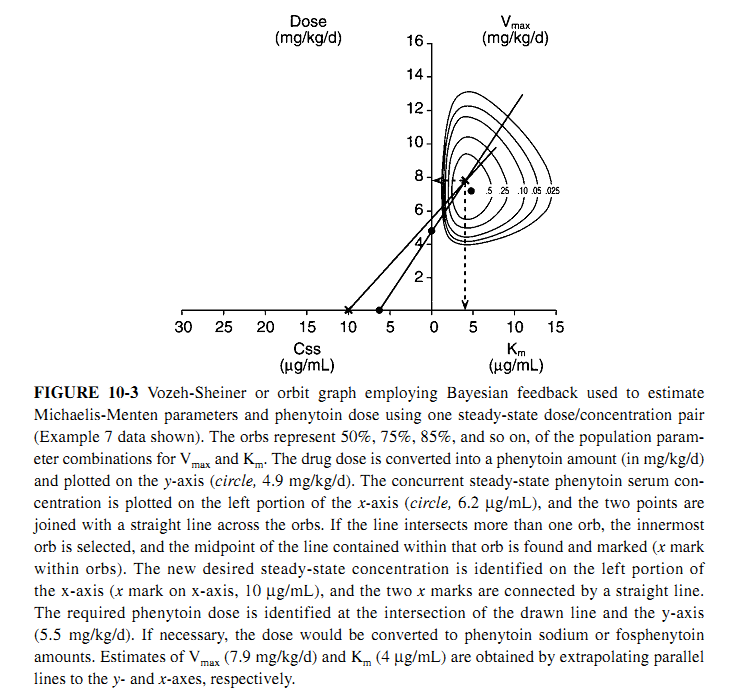 Phenytoin : Dosage Alteration methods
33
Two or More Phenytoin Steady-State Serum Concentrations
     at Two or More Dosage Levels Methods
LUDDEN METHOD
This method involves the arrangement of the Michaelis-Menten equation so that two or more maintenance doses (MD, in mg/d of phenytoin) and steady-state concentrations (Css in mg/L = μg/mL) can be used to obtain graphical solutions for Vmax and Km
Phenytoin : Dosage Alteration methods
34
Two or More Phenytoin Steady-State Serum Concentrations
     at Two or More Dosage Levels Methods
LUDDEN METHOD
Example 3 TD is a 50-year-old, 75-kg (5 ft 10 in) male with simple partial seizures who requires therapy with oral phenytoin. He has normal liver and renal function. The patient was prescribed 400 mg/d of extended phenytoin sodium capsules for 1 month, and the steady-state phenytoin total concentration equals 6.2  μg/mL. The dosage was increased to 500 mg/d of extended phenytoin sodium capsules for another month, the steady state phenytoin total concentration equals 22.0 μg/mL, and the patient has some lateral-gaze nystagmus. The patient is assessed to be compliant with his dosage regimen.
Suggest a new phenytoin dosage regimen designed to achieve a steady-state phenytoin concentration within the therapeutic range.
Answer Because only two dose/steady-state concentrations pairs are available, a direct mathematical solution can also be conducted: −Km(slope) = (MD1 − MD2) / [(MD1/Css1) − (MD2/Css2)] =(460 mg/d − 368 mg/d) / [(460 mg/d / 22 mg/L) − (368 mg/d / 6.2 mg/L)] = −2.4 mg/L, Km =2.4 mg/L; Vmax = MD + Km(MD/Css) = 368 mg/d + 2.4(368 mg/d / 6.2 mg/L) = 510 mg/d.
Lets  consider the desired plasma conc. Is 10.4 mg/L; then by application of data of Css, New Vmax, Km In mechaelis menten equation the dose will be 450 mg/day
Phenytoin : Dosage Alteration methods
35
Two or More Phenytoin Steady-State Serum Concentrations
     at Two or More Dosage Levels Methods
LUDDEN METHOD
Answer Also BY plotting data  Dose in mg/day of phenytoin  on Y axis and dose/css on x axis then graphically determine Vmax & Km
Using the graph, the serum concentration/dose information is plotted. (Note: Phenytoin dose = 0.92  ⋅ 
phenytoin sodium dose = 0.92  ⋅ 400 mg/d = 368 mg/d; produce conc. of 6.2 mg/L
Cl=MD/Cssave  =368/6.2=59.4L/d
0.92 ⋅ 500 mg/d = 460 mg/d, produce conc. Of 22mg/L
Cl=MD/Cssave  = 460/22= 20.9L/d
According to the graph, Vmax =510 mg/d and Km = 2.4 mg/L.
Lets  consider the desired plasma conc. Is 10.4 mg/L; then by application of data of Css, New Vmax, Km In mechaelis menten equation the dose will be 450 mg/day
BAYESIAN PHARMACOKINETIC COMPUTER PROGRAMS
Phenytoin : Dosage Alteration methods
36
Y Intercept = Vmax = 510mg/day
600
(460 ;20.9)
500
X
(368 ;59.4)
400
Dose in (mg/day)
X
-Slope= Km =2.4mg/Liter
300
200
100
10
20
30
40
50
60
Clearance (dose/Css)
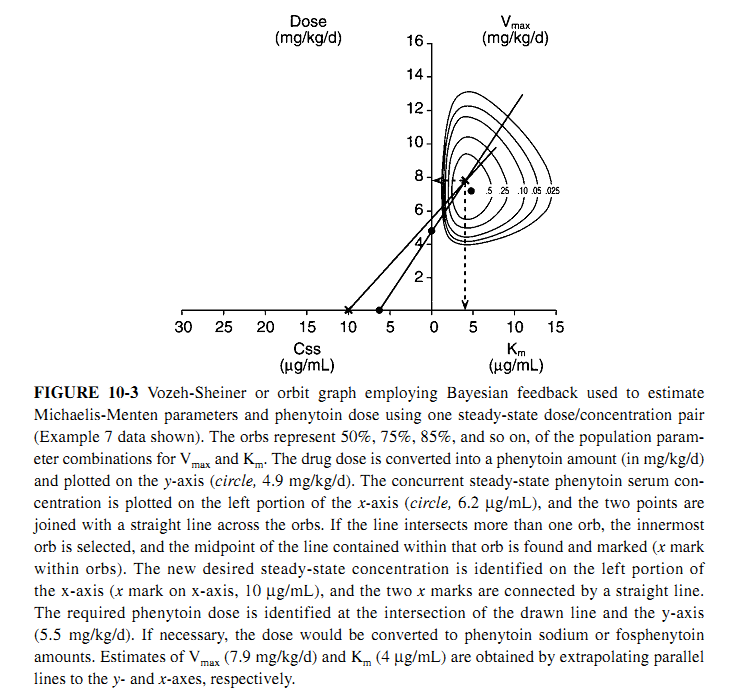 Phenytoin : Dosage Alteration methods
37
BAYESIAN PHARMACOKINETIC COMPUTER PROGRAMS
Summary of dosing strategies
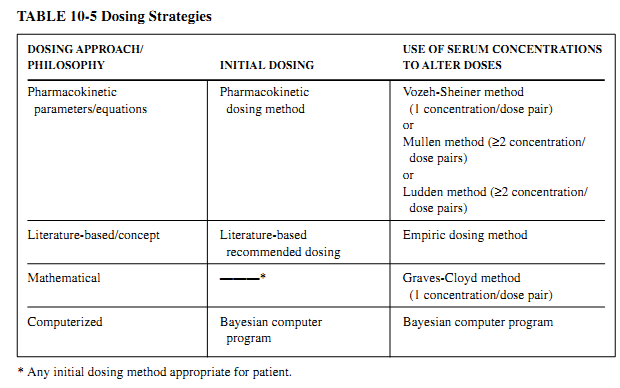 Phenytoin : Booster doses to immediately increase serum conc.
38
If a patient has a sub-therapeutic phenytoin serum concentration in an acute situation, it may be desirable to increase the phenytoin concentration as quickly as possible. In this setting, it would not be acceptable to simply increase the maintenance dose and wait for therapeutic steady-state serum concentrations to be established in the patient. A rational way to increase
BD = [(Cdesired − Cactual)V] / S
Volume of distribution should be corrected for For obese individuals 30% or more above their ideal body weight using following equation
Vd=0.7L/kg * [IBW+1.3(TBW-IBW)]
IBW is ideal body weight in kilograms
IBW(in kg) = Gf  *(50) + 2.3(Ht(inches) − 60)
Gf =gender factor  =1 for male and 0.9 for female
39
Thank you